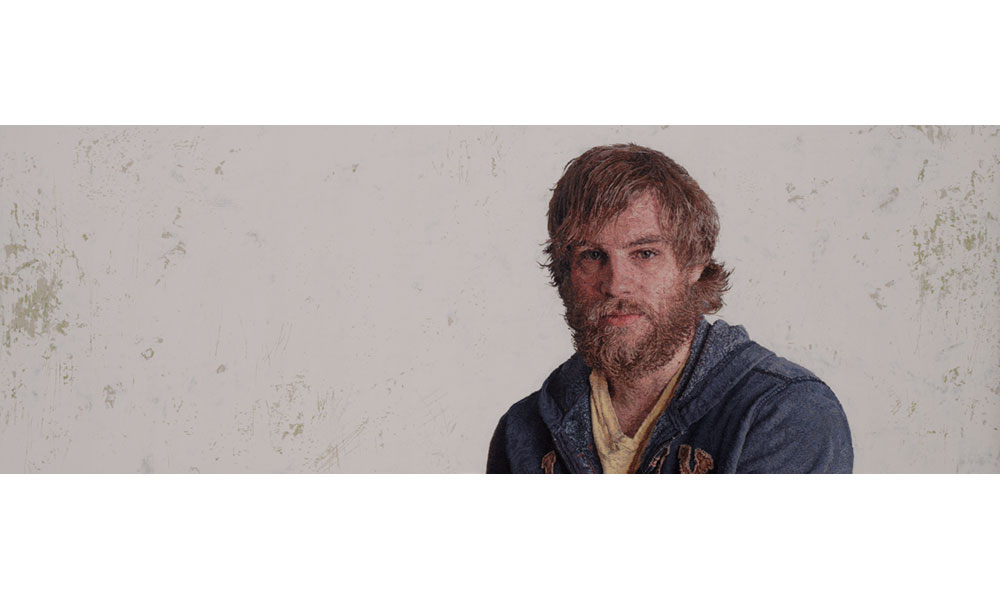 Garrett
Cayce Zavaglia
Hand Embroidered: Crewel Embroidery Wool
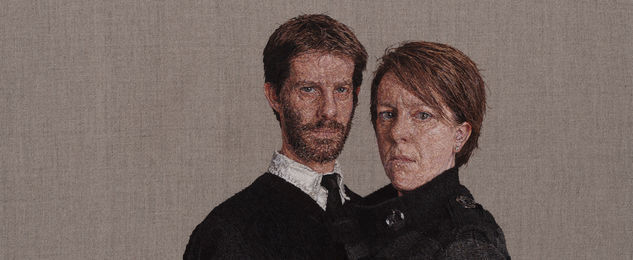 Cayce Zavaglia

*American Artist
*Embroiders portraits
*Considers herself a “painter” even though she isn’t using paints
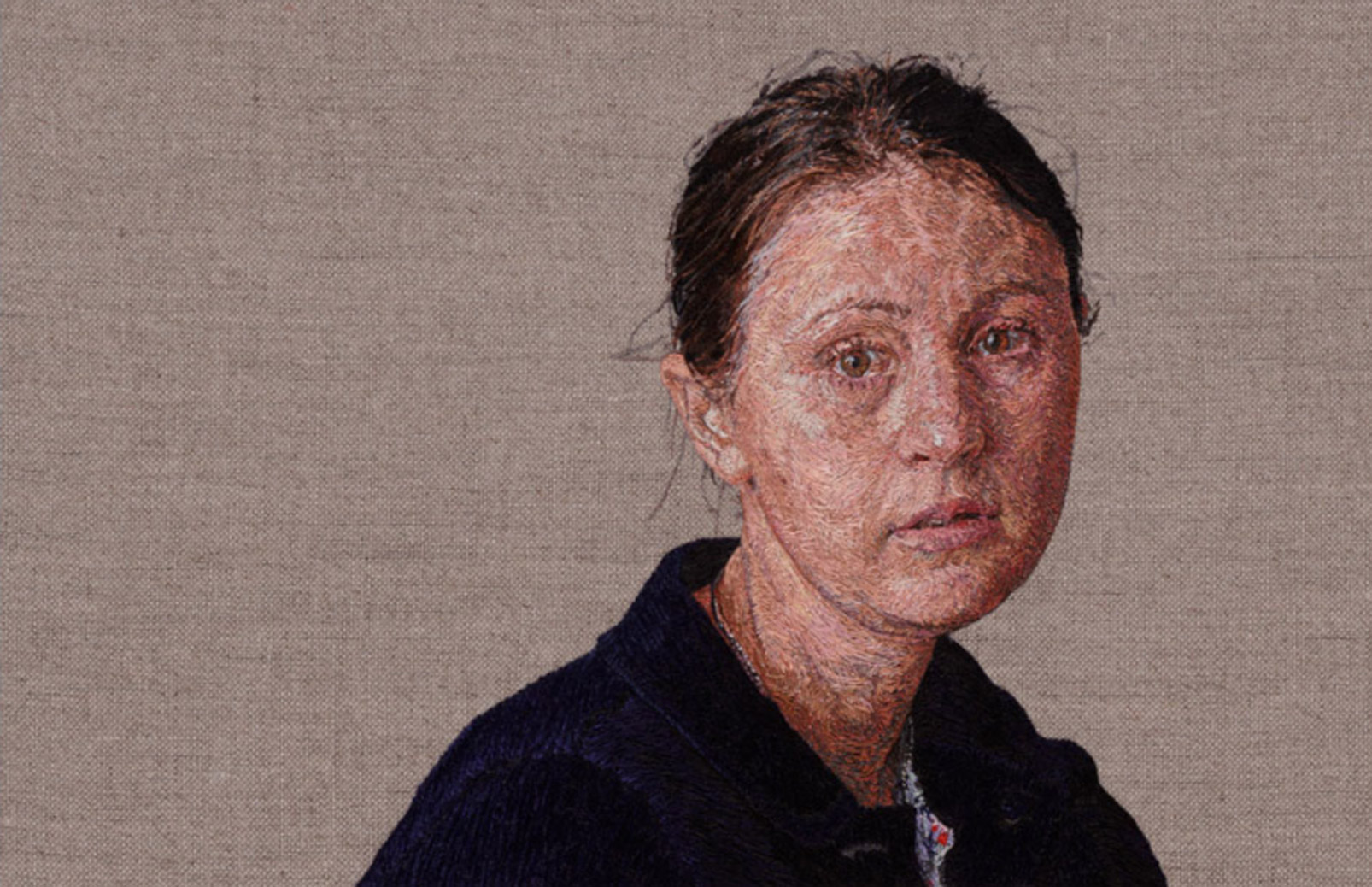 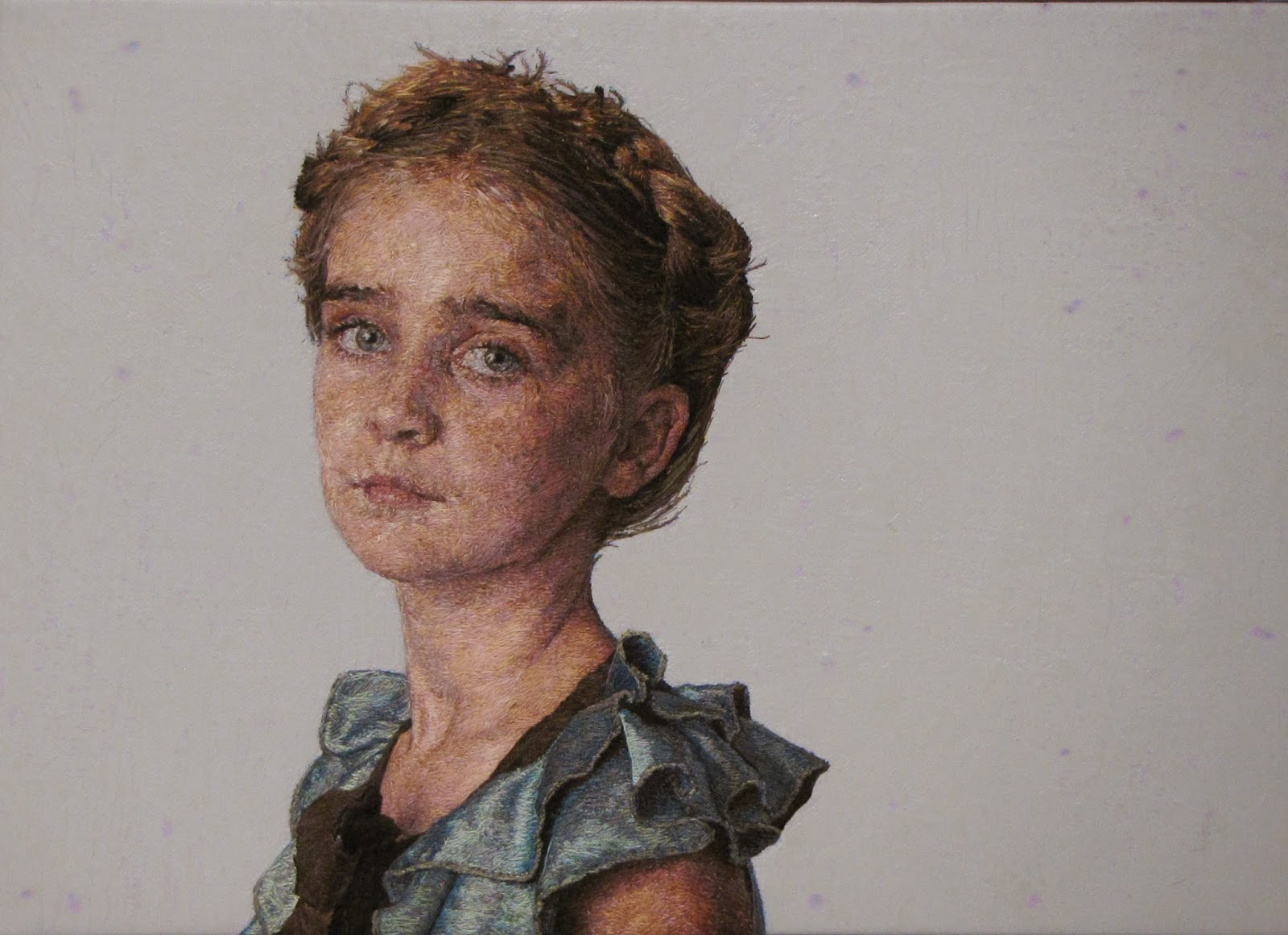 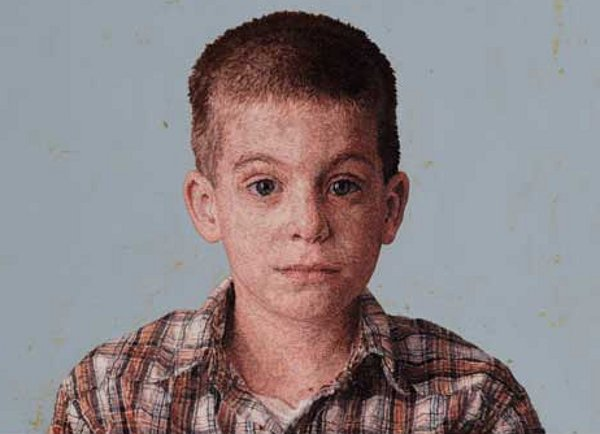 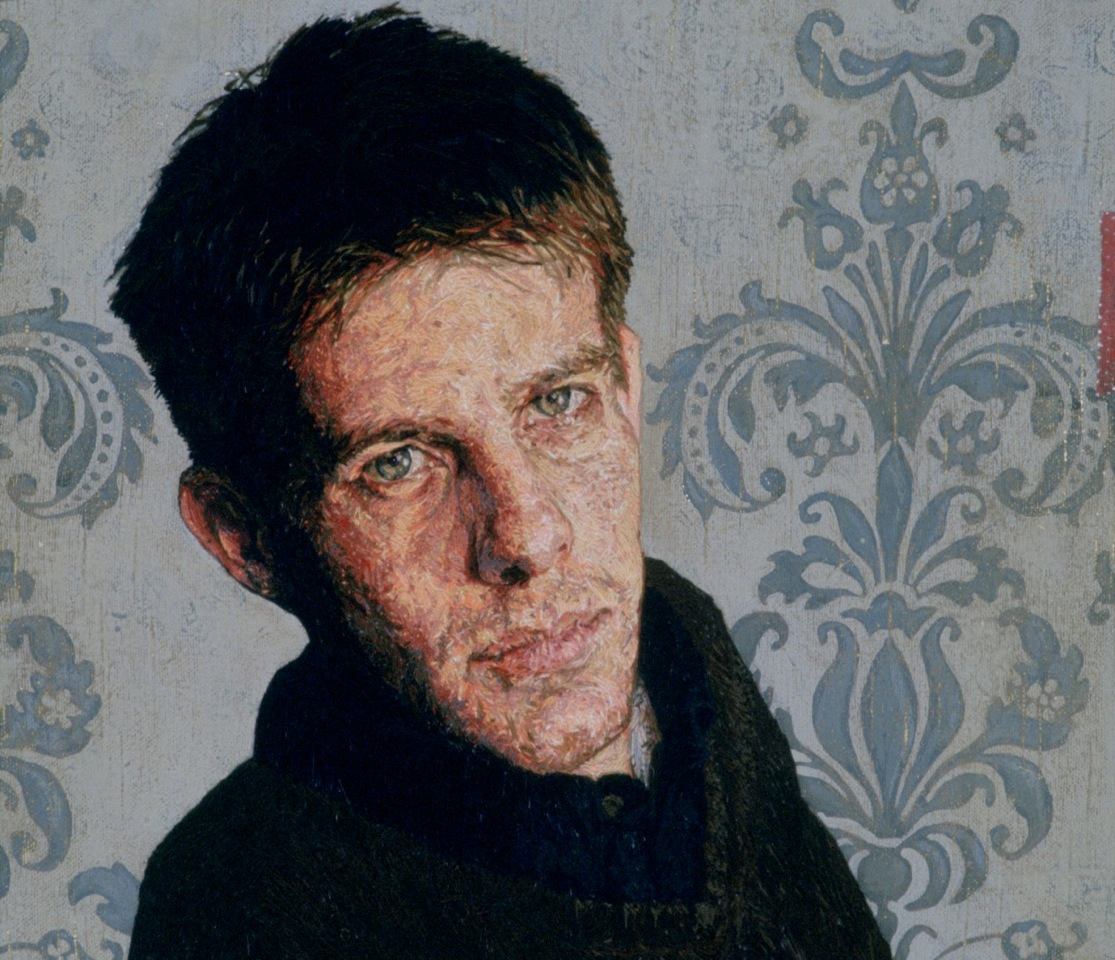 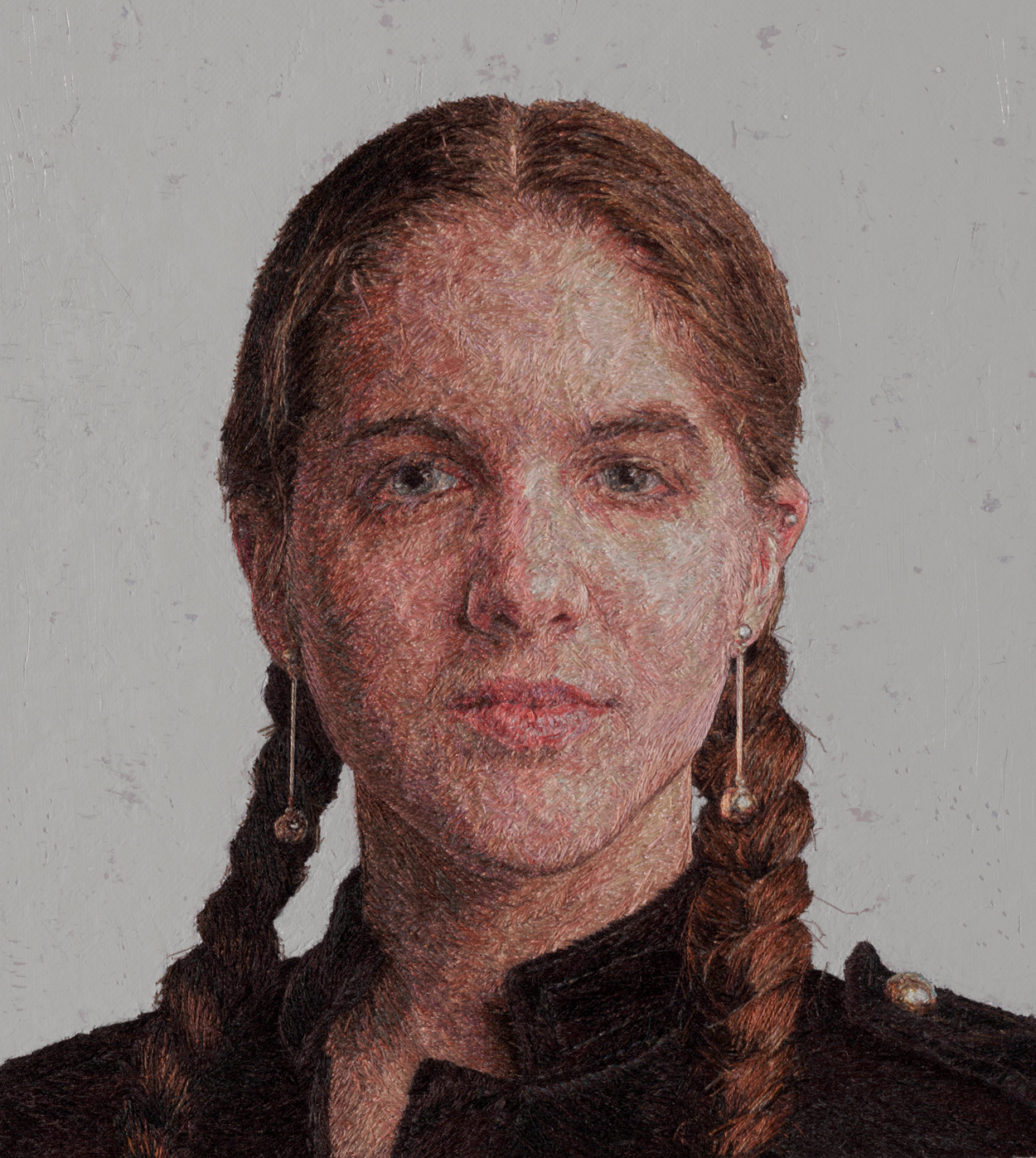 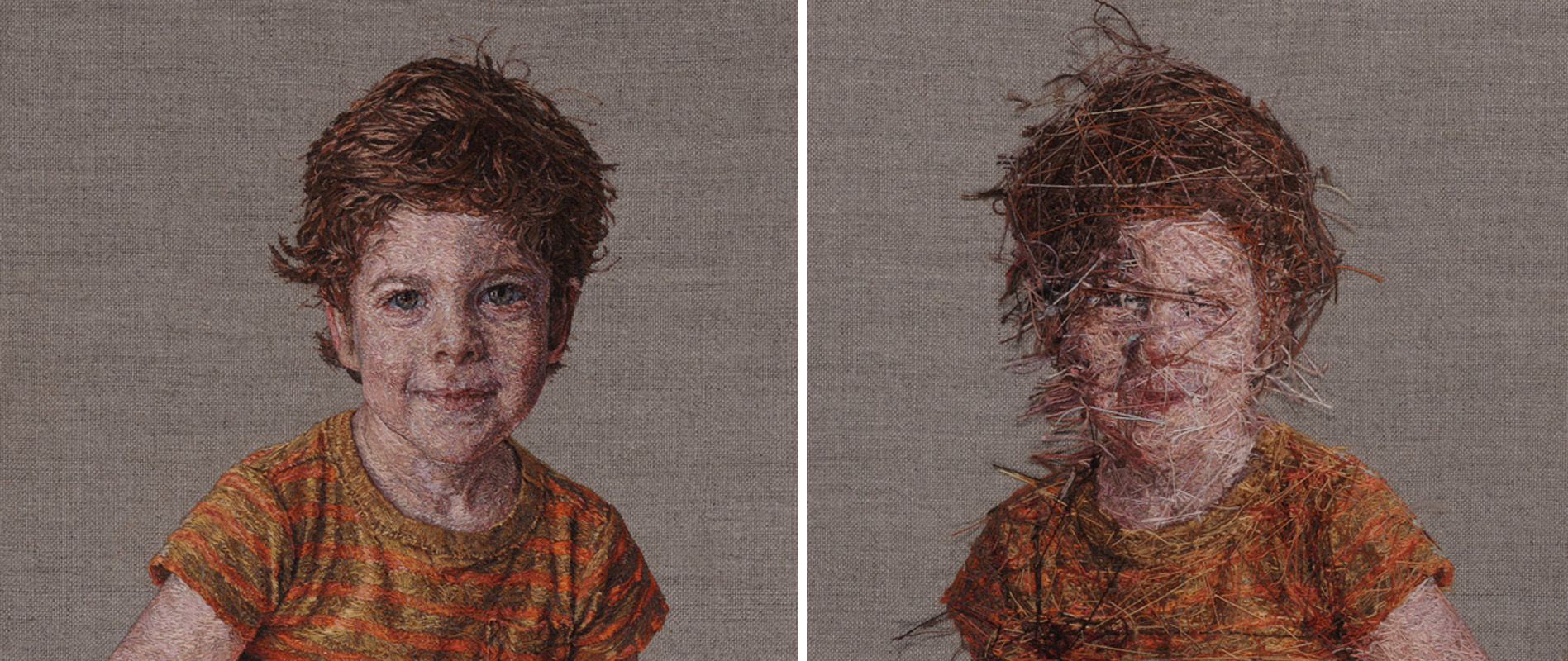 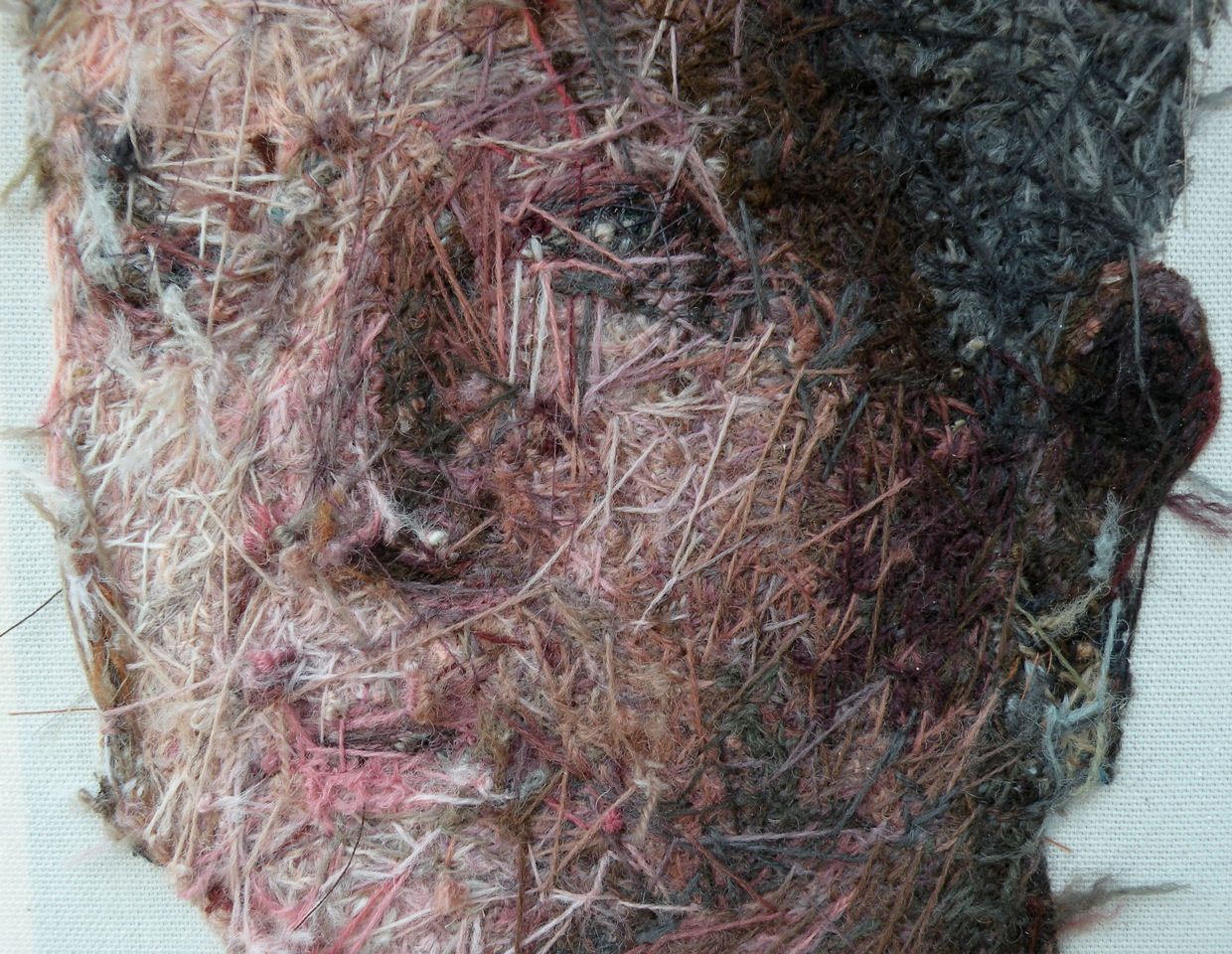 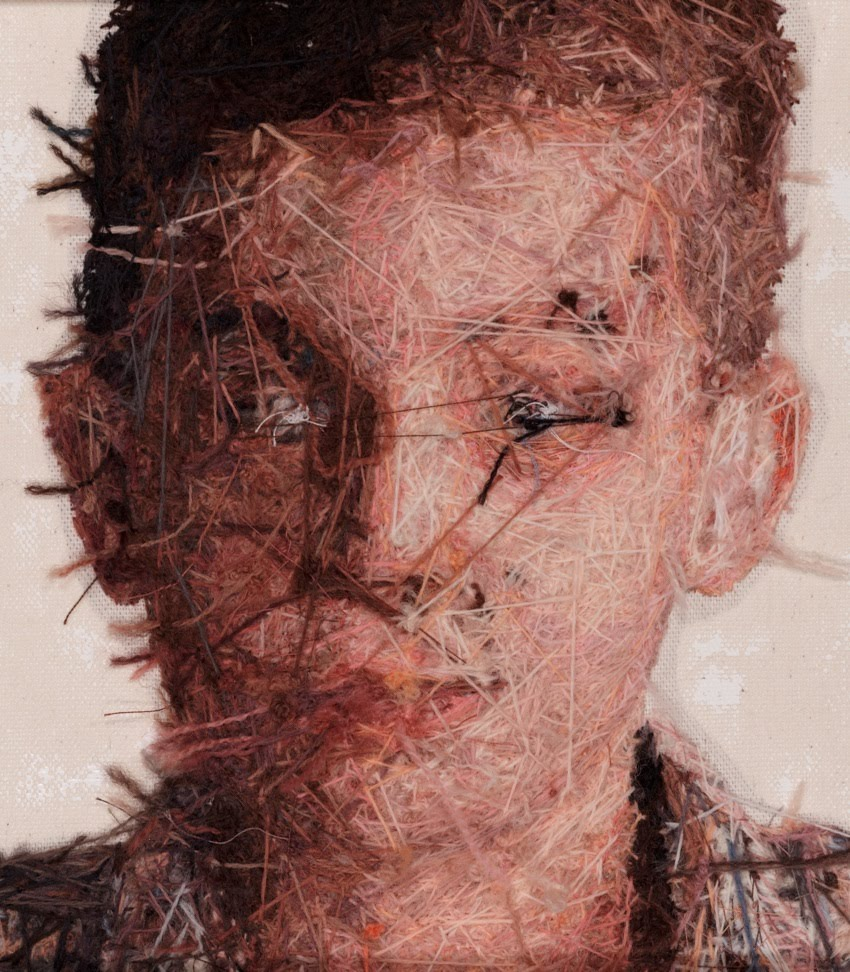 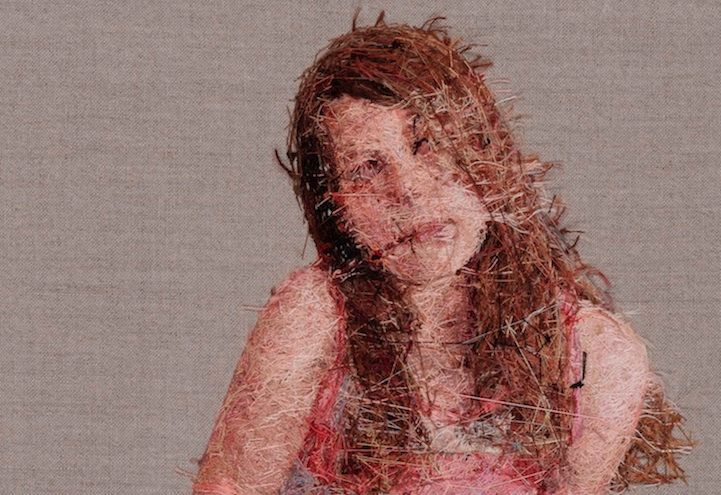 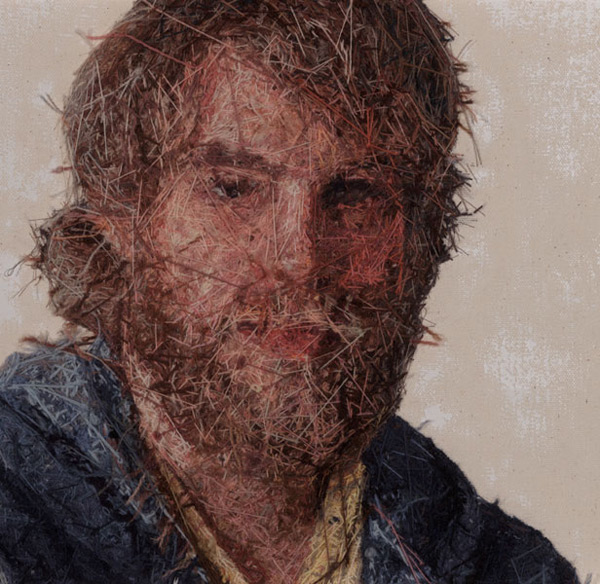